11 Feb 2020
IEEE 802.18 RR-TAGAd Hoc Agenda
Date: 11Feb20 /____
Authors:
Slide 1
Jay Holcomb (Itron)
11 Feb 2020
Call to Order / Administrative Items
Officers for the RR-TAG / IEEE 802.18:
Chair is Jay Holcomb (Itron) 
Vice-chair, need someone
Secretary, need someone
Voters: 44 (7 on LMSC);  Aspirant members: 22  
A quorum is met since this meeting was announced more then 45 days ago.

IEEE 802 Required notices:
Affiliation - http://standards.ieee.org/faqs/affiliationFAQ.html
> Be sure to announce you name, affiliation, employer and clients the first time you speak. 
Anti-Trust - http://standards.ieee.org/resources/antitrust-guidelines.pdf
IEEE 802 WG Policies and Procedures - http://www.ieee802.org/devdocs.shtml 
Patent & administration slides,  02jan18
Copyright notice slides,   new 11nov19
(note; call for essential patents & copy right notice: the RR-TAG does not do standards, though all should be aware.)
For reference: IEEE-SA Standards Board Operations Manual is available at: 
http://standards.ieee.org/develop/policies/opman/sb_om.pdf (PDF version)
Slide 2
Jay Holcomb (Itron)
11 Feb 2020
Other Guidelines for IEEE WG Meetings
All IEEE-SA standards meetings shall be conducted in compliance with all applicable laws, including antitrust and competition laws. 
Don’t discuss the interpretation, validity, or essentiality of patents/patent claims. 
Don’t discuss specific license rates, terms, or conditions.
Relative costs of different technical approaches that include relative costs of patent licensing terms may be discussed in standards development meetings. 
Technical considerations remain the primary focus
Don’t discuss or engage in the fixing of product prices, allocation of customers, or division of sales markets.
Don’t discuss the status or substance of ongoing or threatened litigation.
Don’t be silent if inappropriate topics are discussed … do formally object.
---------------------------------------------------------------   
For more details, see IEEE-SA Standards Board Operations Manual, clause 5.3.10 and Antitrust and Competition Policy: What You Need to Know at http://standards.ieee.org/develop/policies/antitrust.pdf
Slide 3
Jay Holcomb (Itron)
11 Feb 2020
Participant behavior in IEEE-SA activities is guided  by the IEEE Codes of Ethics & Conduct
All participants in IEEE-SA activities are expected to adhere to the core  principles underlying the:
IEEE Code of Ethics
IEEE Code of Conduct
The core principles of the IEEE Codes of Ethics & Conduct are to:
Uphold the highest standards of integrity, responsible behavior, and ethical and  professional conduct
Treat people fairly and with respect, to not engage in harassment,  discrimination, or retaliation, and to protect people's privacy.
Avoid injuring others, their property, reputation, or employment by false or  malicious action
The most recent versions of these Codes are available at http://www.ieee.org/about/corporate/governance
Slide 4
Jay Holcomb (Itron)
11 Feb 2020
Participants in the IEEE-SA “individual process” shall  act independently of others, including employers
The IEEE-SA Standards Board Bylaws require that “participants in the  IEEE standards development individual process shall act based on their  qualifications and experience”
This means participants:
Shall act & vote based on their personal & independent opinions derived from  their expertise, knowledge, and qualifications
Shall not act or vote based on any obligation to or any direction from any other  person or organization, including an employer or client, regardless of any  external commitments, agreements, contracts, or orders
Shall not direct the actions or votes of other participants or retaliate against  other participants for fulfilling their responsibility to act & vote based on their  personal & independently developed opinions
By participating in standards activities using the “individual process”, you  are deemed to accept these requirements; if you are unable to satisfy  these requirements then you shall immediately cease any participation (and would ask you to please leave the call or meeting.)
Slide 5
Jay Holcomb (Itron)
11 Feb 2020
IEEE-SA standards activities shall allow the fair &  equitable consideration of all viewpoints
The IEEE-SA Standards Board Bylaws (clause 5.2.1.3) specifies that  “the standards development process shall not be dominated by any  single interest category, individual, or organization”
– This means no participant may exercise “authority, leadership, or influence by  reason of superior leverage, strength, or representation to the exclusion of fair  and equitable consideration of other viewpoints” or “to hinder the progress of the  standards development activity”
This rule applies equally to those participating in a standards  development project and to that project’s leadership group
Any person who reasonably suspects that dominance is occurring in a  standards development project is encouraged to bring the issue to the  attention of the Standards Committee or the project’s IEEE-SA Program  Manager
Slide 6
Jay Holcomb (Itron)
11 Feb 2020
Ad hoc Agenda
Call to Order
Attendance server is open
Administrative items
Some one to take some notes, Peter E. 
Discussion items
FCC 5.9 GHz FCC’s NPRM
General Discussion Items

Actions required
FCC 5.9 GHz NPRM contributions
Anything new today	

AOB and Adjourn

Motion: Any objection to approving the agenda as presented?  None heard.
Vote:  Unanimous consent
Slide 7
Jay Holcomb (Itron)
Agenda
11 Feb 2020
Chairman Pai’s statement on 5.9 GHz & NPRM -background
Mentor:  https://mentor.ieee.org/802.18/dcn/19/18-19-0150-00-0000-chairman-pais-remarks-new-5-9-ghz-band-proposal.docx  
FCC: https://www.fcc.gov/document/chairman-pais-remarks-new-59-ghz-band-proposal  
Specifically, I’m proposing to make available the lower 45 MHz of the band for unlicensed uses like Wi-Fi and allocate the upper 20 MHz for a new automotive communications technology, Cellular Vehicle to Everything, or C-V2X.  I’m also proposing that we seek public input on whether to allocate the remaining 10 MHz in the band to C-V2X or DSRC.  The Commission will vote on this Notice of Proposed Rulemaking at our December 12 meeting. 
The NPRM:
Mentor: https://mentor.ieee.org/802.18/dcn/19/18-19-0163-02-0000-fcc19-138-nprm-revisiting-use-of-the-5-850-5-925-ghz-band.docx  (r01/02 Fed. Reg. some updates.) 
Proceeding 19-138:
https://www.fcc.gov/ecfs/search/filings?proceedings_name=19-138&sort=date_disseminated,DESC
Timeline, with the NPRM published - 06Feb. 
30 days has comments due Monday 09March.  
For 10-day LMSC ballot:  absolute latest would be .18 approves 27Feb,  
However very risky, only a few hours of pad, and would have to depend on early close from EC to help mitigate the risk, etc. 
Very short discussion…
     we will target to approve in .18 on Thursday 20 February.
Slide 8
Jay Holcomb (Itron)
[Speaker Notes: Why 2 days on ballot  Otherwise, the tally of votes shall not be made until at least 24 hours after the close of the ballot to allow time for delivery of the e-mail votes.
risk:  .18 approves 27Feb. 10 days,  27Feb (2nd and Paul in queue to approve hours after telecon)  to 08(Sunday)>09(rules) March then upload late 09March
We would request 10 day with early close and prep the LMSC ahead of time, to try to mitigate the risk. 
What the NPRM Would Do: 
• Propose to repurpose the lower 45 megahertz of the band (5.850.5.895 GHz) for unlicensed operations to support high-throughput broadband applications. 
• Propose that unlicensed device operations in the 5.850-5.895 GHz band be subject to all of the general Part 15 operational principles in the Unlicensed National Information Infrastructure (U-NII) rules. Propose to adopt technical and operational rules (e.g., power levels, out-of-band emissions limits) similar to those that already apply in the adjacent 5.725-5.850 GHz (U-NII-3) band. 
• Propose to continue to dedicate spectrum in the upper 30 megahertz of the 5.9 GHz band (5.895-5.925 GHz) to support ITS needs for transportation and vehicle safety-related communications. o Propose to revise the current ITS rules for the 5.9 GHz band to permit Cellular Vehicle to Everything (C-V2X) operations in the upper 20 megahertz of the band (5.905-5.925 GHz). 
o Seek comment on whether to retain the remaining 10 megahertz (5.895-5.905 GHz) for DSRC systems or whether this segment should be dedicated for C-V2X. 
o Propose to require C-V2X equipment to comply with the existing DSRC coordination rules for protection of the 5.9 GHz band Federal Radiolocation Service. 
o Propose to retain the existing technical and coordination rules that currently apply to DSRC, to the extent that we allow DSRC operations in the 5.895-5.905 GHz band. 
 
• Seek comment on how DSRC incumbents would transition their operations out of some or all of the 5.9 GHz band if the proposals are adopted.]
11 Feb 2020
5.9 GHz NPRM _
Ad hocs coming up:   see back up slides for all the call-in info.   
Updated call in information for ad hocs the 18th and on, since r00 of this agenda.    
Will be sending to .11 list server now also. 

Friday 14th – 		3pm–et-2hr
Tuesday 18th – 	3pm–et-2hr  
Wednesday 19th - 	3pm–et-2hr
20th is target to approve
Friday 21st - 		3pm–et–2hr tbd
Tuesday 25th - 		3pm–et-2hr tbd

Of course, not all can make each one and/or the entire time, so just asking to do what you can.
Any adjustment, cancellations, etc. watch the .18 list server.
.18 document is now 18-20/0020
https://mentor.ieee.org/802.18/dcn/20/18-20-0020-02-0000-comments-on-fcc19-138-nprm-revisiting-use-of-the-5-850-5-925-ghz-band.docx 
r00 – came from 802.11bd r14, a cleaned-up version for transition to .18
r01 – the chair did just format changes only, no real content. 
r02 – clean version of r01, to be used for .18 (with everyone in 802) to finalize the comments. 
Latest rev: 
https://mentor.ieee.org/802.18/dcn/20/18-20-0020
Slide 9
Jay Holcomb (Itron)
11 Feb 2020
5.9 GHz NPRM –
Remember from discussions in Irvine.

Focus on what we can agree on, pass on what we don’t have agreement on, 

neutral on the partitioning, e.g. 45MHz/30MHz split in the NPRM 

use the migration from 802.11p to 802.11bd advantages and the future of ITS and forward compatibility technically 

802.11 is unlicensed and can some of the ITS functions be unlicensed and use unlicensed spectrum.   Promote IEEE 802 is an open standard.
(input on call, maybe some work needed here to do this)
Slide 10
Jay Holcomb (Itron)
11 Feb 2020
General Discussion Items -1
None
Slide 11
Jay Holcomb (Itron)
11 Feb 2020
Actions Required
Comment contributions for 5.9 GHz NPRM
Request inputs the night before to allow time to integrate. 	


Comment contributions for Ofcom consolation on WiFi; best by Wednesday morning to the chair to give a day to put into the required form, to review on Thursday.
Slide 12
Jay Holcomb (Itron)
11 Feb 2020
Any Other Business
Nothing heard
Slide 13
Jay Holcomb (Itron)
11 Feb 2020
Adjourn
Next teleconference: 13Feb20 – 15:00 – <15:55 ET 
Call in info: https://mentor.ieee.org/802.18/dcn/16/18-16-0038-14-0000-teleconference-call-in-info.pptx  (or latest)   (the new call-in started 09Jan)
Note: If the call-in link doesn’t work send the Chair an email right away.   
All late changes/cancellations will be sent out to the 802.18 list server. 

Next ad hoc on 5.9 GHz NPRM comments:  Friday, 14Feb at 3pm-et
Email sent with call in info.

Adjourn: 
Any objection to Adjourn. 
None heard, we are Adjourned at 17:01et

Thank You
Slide 14
Jay Holcomb (Itron)
11 Feb 2020
Thank You
Back up and/or previous  slides follow
Slide 15
Jay Holcomb (Itron)
11 Feb 2020
Join WebEx meeting   
Meeting number (access code): 927 467 590 
Meeting password: RRTAG14    Join from a video system or applicationDial 927467590@itroninc.webex.com  You can also dial 173.243.2.68 and enter your meeting number.     Join by phone  Tap to call in from a mobile device (attendees only)  +1-415-655-0002 US Toll  +1-855-797-9485 US Toll free  Global call-in numbers  |  Toll-free calling restrictions     Can't join the meeting?
Friday 14th – 		3pm–et-2hr
Slide 16
Jay Holcomb (Itron)
11 Feb 2020
Tuesday 18th – 	3pm–et-2hr
Note: updated since r00 of this agenda: 

802.18 ad hoc 5.9GHz NPRM
Hosted by Seat4 802Webex
3:00 PM - 5:00 PM Tuesday, Feb18 2020 (UTC-05:00) Eastern Time (US & Canada)

Meeting Information
Meeting link:
https://ieee802.my.webex.com/ieee802.my/j.php?MTID=m4af3f33f89f37207218c57f704cc2ca0

Meeting number: 794 413 224
Password:  		RRTAG18  

More ways to join
Join by phone
+1-510-338-9438 USA Toll
+44-20-3198-8144 UK Toll
Access code: 794 413 224
Slide 17
Jay Holcomb (Itron)
11 Feb 2020
Wednesday 19th - 	3pm–et-2hr
Note: updated since r00 of this agenda: 

802.18 ad hoc 5.9GHz NPRM
Hosted by Seat4 802Webex 
3:00 PM - 5:00 PM Wednesday, Feb 19 2020 (UTC-05:00) Eastern Time (US & Canada)

Meeting Information
Meeting link:
https://ieee802.my.webex.com/ieee802.my/j.php?MTID=m682cf860470c53535c273bcd2469d1bb

Meeting number:	798 844 798
Password:		RRTAG19

More ways to join
Join by phone
+1-510-338-9438 USA Toll
+44-20-3198-8144 UK Toll
Access code: 798 844 798
Slide 18
Jay Holcomb (Itron)
11 Feb 2020
Friday 21st - 		3pm–et–2hr tbd
Note: updated since r00 of this agenda: 

802.18 ad hoc 5.9GHz NPRM - tbd
Hosted by Seat4 802Webex
3:00 PM - 5:00 PM Friday, Feb 21 2020 (UTC-05:00) Eastern Time (US & Canada)
 
Meeting Information
Meeting link:
https://ieee802.my.webex.com/ieee802.my/j.php?MTID=m45bdb699d2a0b208bb8bfe63b7ea702a

Meeting number:	795 953 404
Password:		RRTAG21

More ways to join
Join by phone
+1-510-338-9438 USA Toll
+44-20-3198-8144 UK Toll
Access code: 795 953 404
Slide 19
Jay Holcomb (Itron)
11 Feb 2020
Tuesday 25th - 	3pm–et-2hr tbd
Note: updated since r00 of this agenda: 

802.18 ad hoc 5.9GHz NPRM - tbd
Hosted by Seat4 802Webex
3:00 PM - 5:00 PM Tuesday, Feb 25 2020 (UTC-05:00) Eastern Time (US & Canada)
 
Meeting Information
Meeting link:
https://ieee802.my.webex.com/ieee802.my/j.php?MTID=m893a70f4ba4e6fb59a1e51ad38478128
 
Meeting number:	797 434 256
Password:		RRTAG25
 
More ways to join
Join by phone
+1-510-338-9438 USA Toll
+44-20-3198-8144 UK Toll
Access code: 797 434 256
Slide 20
Jay Holcomb (Itron)
11 Feb 2020
Thank You
Back up and/or previous  slides follow
Slide 21
Jay Holcomb (Itron)
11 Feb 2020
5.9 GHz & NPRM –06feb page 2
Need to compare the latest NPRM #ing  scheme to the earlier one,  looks like it has changed.
The actual federal register (*.docx) version has been uploaded to  mentor (r01): 
https://mentor.ieee.org/802.18/dcn/19/18-19-0163-01-0000-fcc19-138-nprm-revisiting-use-of-the-5-850-5-925-ghz-band.docx 

With the published NPRM, here is the plan for the transition to .18: 

The author will take last inputs, and add with markup still on,  to the .11bd draft comments.  
Also will compare to the Fed. Reg. published NPRM, e.g. #ing, and edit accordingly.
This should become r13 Friday 07Feb.   
https://mentor.ieee.org/802.11/dcn/20/11-20-0104
The author will then upload this version to the .18 mentor documents for a r00, doc number will be coming. 

The .18 chair volunteered to make a ‘clean’ copy  and do some formatting updating for a r01 and have up by early Monday 10Feb. 
Tracking will be on then for all of .18 updates. 
Judgement call will be made on comments to bring over, thought remember r00 has all the markups and comments from .11bd to refer to if needed. 
From there we need drop in comment text and edits from all, so we can more easily review, edit and get agreement by everyone.
Slide 22
Jay Holcomb (Itron)
11 Feb 2020
5.9 GHz & NPRM –06feb page 1
The NPRM was published today;  
Proposed Rule; 	Use of the 5.850-5.925 GHz Band; 	
FR Document: 2020-02086 ; Citation: 85 FR 6841 
PDF Pages 6841-6856 (16 pages);	Permalink 
Abstract: In this document, the Commission's proposal to amend its rules for the 5.850-5.925 GHz (5.9 GHz) band. The proposal would permit unlicensed devices to operate in the lower 45-megahertz portion of the band at 5.850-5.895 GHz under part 15 of the Commission's rules. It would also permit Intelligent Transportation System (ITS) operations in the upper 30-megahertz portion of the band at 5.895-5.925 GHz under parts 90 and 95 of the Commission's rules. ITS operations would consist of Cellular...
Slide 23
Jay Holcomb (Itron)
[Speaker Notes: possible agenda items 03feb:  
1. Next week we could review/remind decision at Wireless interim in SNA: 
Focus on what we can agree on,  pass on what we don’t have agreement on. 
Maybe  review what areas in the current draft  we should focus on and get agreement, in case time runs short (prioritize the sections to focus on…) .   An opinion from the chair. 

2. if fed. reg. delay is from the DoT and house transportation committee inputs, could we consider a 1ish page ex parte with very high-level points we agree with the DoT and  the house on, where we have agreement in all of 802.11?]
11 Feb 2020
5.9 GHz & NPRM –history 30jan
Will review latest updates to the working draft comments (from 802.11bd) 
https://mentor.ieee.org/802.11/dcn/20/11-20-0104     Latest revision was r10, though r11 come out during the meeting. 

At the end of the call we quickly looked at marked up section 1.2 on interoperability and coexistence. 
There were several inputs that it needs to be worked on, not all were in agreement. 
Chair asked for folks with input to send in some contributions so this can be worked.
Slide 24
Jay Holcomb (Itron)
11 Feb 2020
5.9 GHz & NPRM plans for comments- history 30jan
Several have asked what is plan moving forward, for the comments; current plan:  
At this time, will keep working draft as a .11bd document.
Request continues to be needing input from everyone, regardless of  your  WG, interest, technology, etc.  
(remember, comments will be from IEEE 802/IEEE 802.11 as a whole).  
Updates will now be cc:’d to the .18 reflector / listserver
Will continue to review/provide feedback on .18 calls.  And .11bd is having calls also. 
Note: .18 can do 5-day notice ad hocs if needed. 
Trigger has been to move comments to .18, when NPRM is published in the Federal Register, or conditions/status indicates it makes sense to move to .18. (somewhat dynamic.) 
We need to be very careful, with 30-days once published, we will only have about  2 weeks to fully finalize. 
Then comments will finalize out of .18 and send to LMSC/EC ballot, and then to FCC.
Some rumors are the publication maybe delayed, though not sure how accurate that is.
As anything we may reset this plan if circumstances warrant, e.g. if we get into the March f2f and how to handle it then.
Slide 25
Jay Holcomb (Itron)
11 Feb 2020
5.9 GHz & NPRM –history 23jan
Will review latest updates to the working draft comments (from 802.11bd) 
https://mentor.ieee.org/802.11/dcn/20/11-20-0104

Latest revision is Rev09 
Reviewed section 3.1 that talks to the full 75 MHz.
Much discussion on how to approach the full 75 MHz. 
Last week at the wireless interim, it was decided to be silent on the partitioning of the 75 MHz and focus on areas that there is agreement on. 
It was noted any new technology has issues, and we could push IEEE 802 (as a whole) works here.   
E.g. can we stress the forward compatibility with IEEE stds.  This is included in part of the 4 points discussed on terminology at the wireless interim. 
Comment was made FCC actions are delaying the overall deployment, but do we want to go here?  We should focus on other points first.
Slide 26
Jay Holcomb (Itron)
11 Feb 2020
5.9 GHz & NPRM – history 23jan
News this morning from FCC Chairman Pai, a V2X deployment under an experimental license: 
https://www.fcc.gov/document/chairman-pai-statement-announcement-new-c-v2x-deployment
“Today’s C-V2X deployment announcement was only made possible through an experimental license.  That’s because the current rules governing the 5.9 GHz band lock us into DSRC, a technology authorized by the FCC more than twenty years ago that has never been widely deployed. …”

News at this meeting from US House Committee on Transportation:  
https://transportation.house.gov/imo/media/doc/2020-01-22%20Full%20TI%20Letter%20to%20FCC.pdf 
"DOT has significant concerns with the Commission's proposal, which represents a major shift in the FCC's regulation of the 5.9 GHz Band and jeopardizes the significant transportation safety benefits that the allocation of this Band was meant to foster.“ and the Committee concurs. 
Additionally, the Committee understands that the FCC has been sitting on approximately 500 applications for DSRC Roadside Unit licenses.
Slide 27
Jay Holcomb (Itron)
[Speaker Notes: .]
11 Feb 2020
5.9 GHz NPRM – Thursday sna
Will review latest updates to the working draft comments (from 802.11bd) 
https://mentor.ieee.org/802.11/dcn/20/11-20-0104

Focus on what we can agree on,  pass on what we don’t have agreement on, 

The areas to focus on: 
OOBE
30MHz for ITS (includes safety, advocate DSRC…) 
Standards terminology, important to bring up and clarify.
802.11-2016 is an open standard and meets government  rules that must be  a published stds.    (can request FCC later to update to latest published stds.)
Slide 28
Jay Holcomb (Itron)
11 Feb 2020
5.9 GHz NPRM – Thursday sna
Starting to look at 4 focus areas: 
OOBE
Text is being worked on, 1-2 weeks out.
Can we challenge the -27dB/MHz?   No question in NPRM is asking about that, however.
Needs more analysis. (studies by NTIA before)(in-car WIFI systems will wipe out the 30MHz).
With that unlicensed  can not interfere with licensed ITS.  
Could work on answer to NPRM on the same slope line from U-NII3?
30MHz for ITS (includes safety, advocate DSRC…) 
Can the 45 MHz un-licensed be used for some ITS applications?   Yes.  
There is text in the BD doc, will adjust per discussion today 
Standards terminology
BD doc has this. 
 802.11-2016 is an open standard, and meets government  rules, must be  a published stds.    (could request FCC later to update to latest published stds.) 
Actually maybe can reference 802.11-2020 depending on timing of when the R&O does come out  
How can we bring up .11bd and .11ax technology that is coming, backward compatible? 
Could do an ex parte later, though some feedback R&O could likely come out before 2020 election, then timing won’t work well.
Slide 29
Jay Holcomb (Itron)
11 Feb 2020
5.9 GHz NPRM – Tuesday sna
Based on last night’s discussion at the IEEE 802.11 TGbd meeting (EVE1), working draft comments has been updated and uploaded: “Draft TGbd Comments on FCC NPRM Docket 19-138” https://mentor.ieee.org/802.11/dcn/20/11-20-0104-01-00bd-draft-tgbd-comments-on-fcc-nprm-docket-19-138.docx, 
Reviewed rev02 that was just posted. 
The base line of the working draft is from previous and approved IEEE 802 comments filed on previous dockets. 
With that we reviewed the marked-up changes and added notes to be considered. 
One note to mention thinking want to represent IEEE 802 as a whole, is how to partition the 75MHz, considering Wi-Fi and DSRC both being 802.11 standards.
The lean is similar to the 6 GHz challenges, to not say specifically, but here is what we have the standards will provide.  Stay tuned. 
See latest: 
https://mentor.ieee.org/802.11/dcn/20/11-20-0104-03-00bd-draft-tgbd-comments-on-fcc-nprm-docket-19-138.docx
Next 802.11bd will work on this updated working draft with inputs and at the 802.18 meeting on Thursday will review any further updates.
Slide 30
Jay Holcomb (Itron)
11 Feb 2020
5.9 GHz NPRM – history 09jan
OOBE/Interference statements in the NPRM
Question is fitness for purpose of the top 30 MHz.  
This will be dependent on what is being deployed in the adjacent band.  This is a significant issue for the safety.   
A point here is for Safety some believe there needs  to be at least a 10MHz guard band to any un-controlled emissions. 
Actually privacy also needs to be considered, as it was part of the original efforts. 
The current 11ax does not allow for the puncturing in this band. 
11ax is in ballot now though not completely done so could be updated, but this could be controversial. 
This is the most meaning point for us to comment on safety and communication. 
A comment was made could reference to 802.11p-2010 be updated to 802.11-2016.  Is there anyway to bring 11bd into the comments (rules….). Could point to annex D.
The service channel from before was not in the NPRM, could it be in the un-licensed band now?  How will that be handled in general. 
E.g. Factory ships three years worth of certs, and at most need Cert updates every three months, how often does the cert revocation have to be updated. Could operate in 45 MHz RLANs as OCBs without any privileges. Fleet management, software updates could be in other part of the band.
Slide 31
Jay Holcomb (Itron)
11 Feb 2020
5.9 GHz NPRM – history 09jan
Where is 802.11bd on comments?  
Request was put out for input and just one input to date.	
They have 2 meetings before the 802.18 Tuesday morning meeting.  Will watch for output from them.
Not seeing initial comments to red pen yet, what can be done to get that first draft text? 
A member notes the previous filing highlighted evolvable and maintain functionality. With this NPRM designating a 3GPP technology as a main technology do we want to reaffirm the value of those filings, the feedback was yes.  Then can add OOBE concerns, safety channel, etc., updates since before. 
https://mentor.ieee.org/802.18/dcn/19/18-19-0008-07-0000-usdot-v2x-communciations-rfc-ieee-802-comments.docx
https://mentor.ieee.org/802.18/dcn/19/18-19-0064-05-0000-5gaa-ex-parte-05apr19-response-ieee-80 2-fcc-gn-18-357.docx
https://mentor.ieee.org/802.18/dcn/18/18-18-0159-07-0000-fcc-gn-18-357-5gaa-waiver-ieee-802-comments.docx 
Note the 11bd vice-chair is going to be looking at some of these. 
Plans for next week in Irvine?  See AOB.
Slide 32
Jay Holcomb (Itron)
11 Feb 2020
5.9 GHz NPRM - history of possible areas to comment on
Could we request all 30 MHz for DSRC, there are comments already asking for all 30MHz to C-V2X and no DSRC. 
We need to consider the political environment and where do we have a better chance to get spectrum?
There was a previous requirement to be able to control all devices from one base, and the NPRM does not  do well with that.
Back from earlier calls, what is better C-V2X or DSRC?
Seems C-V2X has gained momentum with many and getting their ear.  How are they are doing that? 
Can we make a good technical argument to overcome this trend we are hearing about, C-V2X….
We need to re-iterate what we have said in the past why DSRC works to meet the needs (as we question if C-V2X can).  
Can we go beyond what we have said before, and how 11bd with 20MHz is more advanced than 11p? 
However, there could be an issue with the 10 MHz safety channel.   
Is this something 11bd will be looking at?
It was brought up again, the general .11 Wi-Fi 45MHz and then DSRC.  
No one has seen anything from the DoT yet.  
Not sure what the mechanics are of what to watch for? 
Another input that is out there:  https://ride.tech/self-driving/fcc-plan-could-stall-v2x-car-safety-revolution/
Slide 33
Jay Holcomb (Itron)
11 Feb 2020
5.9 GHz NPRM – history of possible areas to comment on
Start of specific areas for possible comments: 
OOBE and paragraphs 54 and 55 in the draft 
C-V2X and our arguments from our previous filings (e.g. 5GAA) 
5GAA has comments today with OOBE.
What to do with the 10 MHz and why.
Actually, maybe we go for 20MHz channel for DSRC in the 30MHz ITS band .(and bring BD into this).  There are some seek comments that open this up. 
Guard band and/or safety of life 
30MHz - fitness for purpose, the safety functions are to be in the top 30 MHz. 
US and EU norms are different for safety, we need to be aware of that. 
We need to clearly define safety  
C-V2X - is it release 14 or  in general?  
E.g. LTE-V2X or 5GNR-V2X  
The NPRM is not clear what C-V2X  is, general or LTE.  We need to be clear.
Slide 34
Jay Holcomb (Itron)
11 Feb 2020
5.9 GHz NPRM - history of possible areas to comment on
802.11bd met and discussed how to respond to NPRM.  
TBD if through .11 for a WG response or  through .11/.18/LMSC for an IEEE 802 response.  
They will work on comments as needed either direction.
An excellent summary with proposals/beliefs and seek comments summary
https://mentor.ieee.org/802.11/dcn/19/11-19-2157-00-00bd-status-fcc-nprm-for-the-5-9-ghz-band-for-tgbd.pptx

In the 11-19/2157 summary please  review slide 16, Items 36 and 37, we need .11bd.
One comment made, we need to justify the spectrum we are asking for. 
We should consider the list of 75 applications from .11p work, and more have come up since then.  These could help justify. 
We need to remember to be accurate and also could call out areas in the NPRM that are in question if accurate.

One question in the .11bd meeting was what about general .11 WiFi inputs?
.11md is closed from the initial sponsor ballot, comments on this band were received. 
 There is support from the general .11 folks in support of the 45 MHz, so the focus comes back to .11bd  for comments back to the FCC.  
There is some debate between .11 standard and C-V2X, which is better.
Slide 35
Jay Holcomb (Itron)
11 Feb 2020
5.9 GHz NPRM -NHTSA –history of possible areas to comment on
NHTSA new doc this week: 
https://www.nhtsa.gov/about-nhtsa/briefing-room
https://mentor.ieee.org/802.18/dcn/19/18-19-0162-00-0000-v2v-cr-dsrc-wifi-baseline-cross-channel-interference-test-report-pre-final-dec-2019-121219-v1-tag.pdf
Its full of testing of 802.11ac to 802.11p adjacent channel interference and may be useful for the 5.9GHz NPRM.
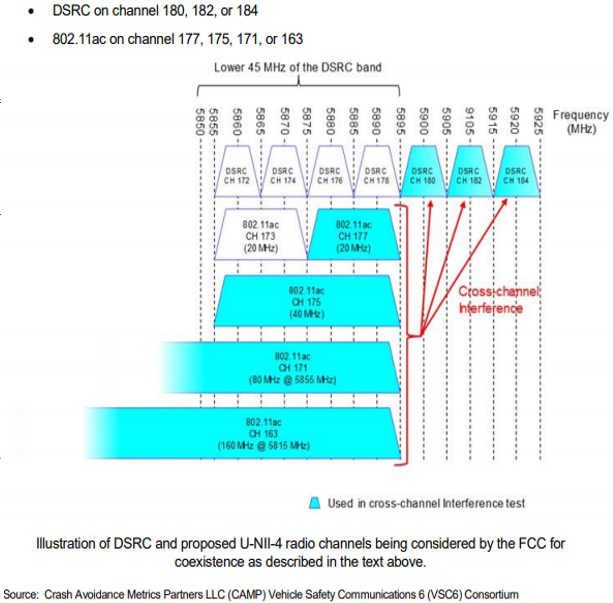 Slide 36
Jay Holcomb (Itron)
[Speaker Notes: .    https://www.nhtsa.gov/sites/nhtsa.dot.gov/files/documents/v2v-cr_dsrc_wifi_baseline_cross-channel_interference_test_report_pre_final_dec_2019-121219-v1-tag.pdf]
11 Feb 2020
5.9 GHz NPRM –history of possible areas to comment on
Expand member’s suggested 3 focus areas we could comment on. 
1- re-channelization in general  
The FCC is not talking sharing, as IEEE 802 has proposed in the past.
We could bring out the need for sharing, where IEEE 802 a- possible points. a whole could be in agreement
2- the 30MHz channelization for ITS
We could question the focus on C-V2X and pull from our 5GAA comments, e.g. forward evolution is limited
3- Emission requirements
 note: 11p and 11bd can work with 10MHz, the existing channel 180, which the NPRM is tbd on. 
Do we promote technology neutral?  Commercial maybe, though safety this may not be best. 
How do we comment on the comment from Chairman Pai that DSRC has gone no where (why it has been slow?).   
Will the same forces be in effect after this?   
E.g. it is not totally technology, much of the slowness is institutional and standards evolved over some of that time and continues. 
Need to review our past comments to DoT, 5GAA, etc. what can we pull from them.
Maybe some or most of our focus is on the 10 MHz where they are asking what to put in there, the only place left for DSRC.
From the open meeting seems they are heading in the direction the NPRM with focus on C-V2X and Wi-Fi at the bottom.  Not much on DSRC. 
They want the band usable sooner. 
There are OOBE issues and can we use that in our comments, which comes back to the band usable.  
What about a Guard Band and safety of life? 
.11 groups and then .11bd group may have some difference of opinions what to do the way the NPRM is done. 
Paragraph 54 and 55 are key.
Slide 37
Jay Holcomb (Itron)
11 Feb 2020
All the sections in 5.9GHz NPRM draft r11
Introduction 
Current deployments are using the entire band 
On Interoperability and Coexistence. 
Definitions: 
Comments on the proposal to “create sub-bands within the 5.9 
IEEE 802.11 support of the full band
IEEE 802.11 support of the ITS frequency band 
Comments on “… the transportation and vehicular-safety related 
On the spectrum needs for achieving the full benefit of traffic safety technologies:
International frequency bands harmonization for ITS applications
Comments on “… the transportation and vehicular-safety related applications that are particularly suited for the 5.9 GHz band as compared to other spectrum bands, and how various bands can be used efficiently and effectively to provide these applications.” [A], paragraph 19 
Comments on “… on the available technical studies on C-V2X that should inform our consideration of C-V2X, 
5G connectivity benefits should not be coupled to C-V2X:
Vehicle-to-Pedestrian Communications (V2P)
Comments on “We propose to modify existing DSRC licenses to allow operation in only the 5.895-5.925GHz sub-band 
V2X Channel Needs
OOB performance/requirements:
8.	Comment on “… on the extent to which our proposal would make ITS based technologies either more or less effective.” [A] paragraph 66
Need for common V2X safety format/broadcast type:
DOT position on interoperability and robust safety/public safety
Need for compatibility/backwards compatibility: 
9.	Comments on “… how to evaluate the benefits and costs of our proposal given the evolving nature of transportation and vehicular safety-related technologies, both within and outside of the 5.9 GHz band.”, [A] paragraph 66
IEEE 802 vision of V2X technology evolution: 
3GPP vision of V2X technology evolution: 
Implications of different evolution models: 
V2X communication technology standards
10.	Comment on IEEE 802.11 standards referencing }need to find an 
Incorporation by reference to IEEE 802.11 standards
11.	Comments on on the state of DSRC-based deployment and the extent to which existing licensees currently operate on some or all of the existing.” [A] Paragraph 18
Choosing LTE-V2X as a V2X technology does not address the slow market adoption of V2X:
Conclusion:
Slide 38
Jay Holcomb (Itron)